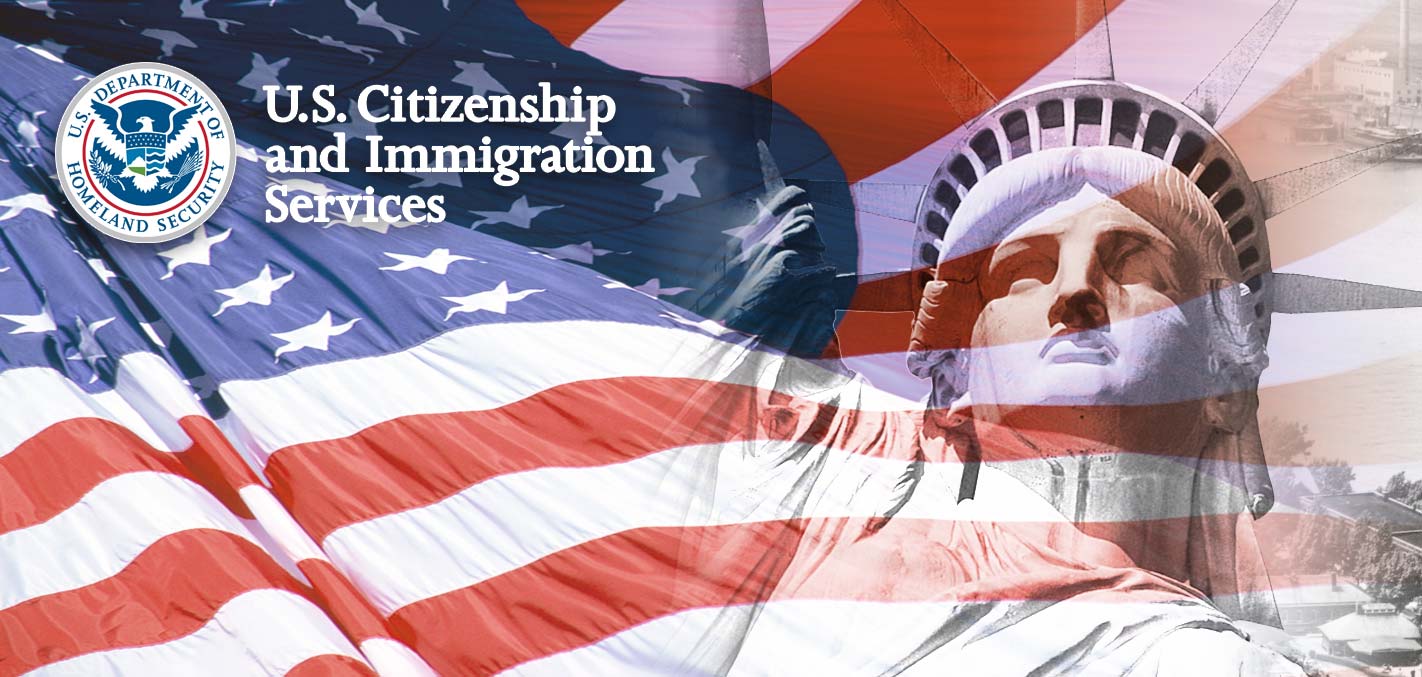 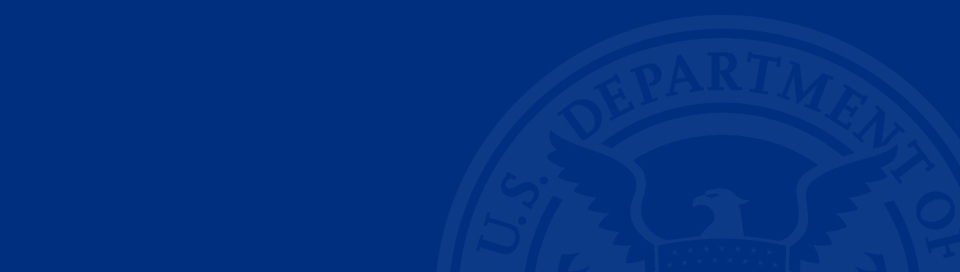 USCIS ELIS I-526 Screenshots
I-526 – Online Application
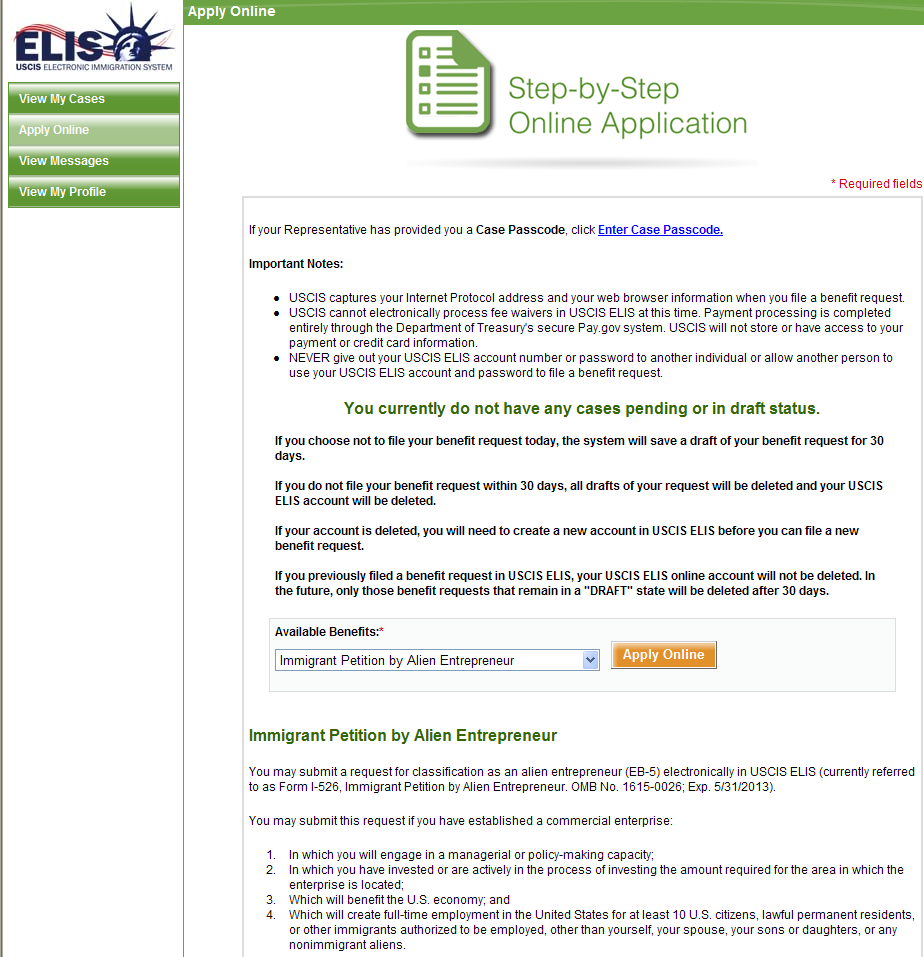 I-526 About You Section
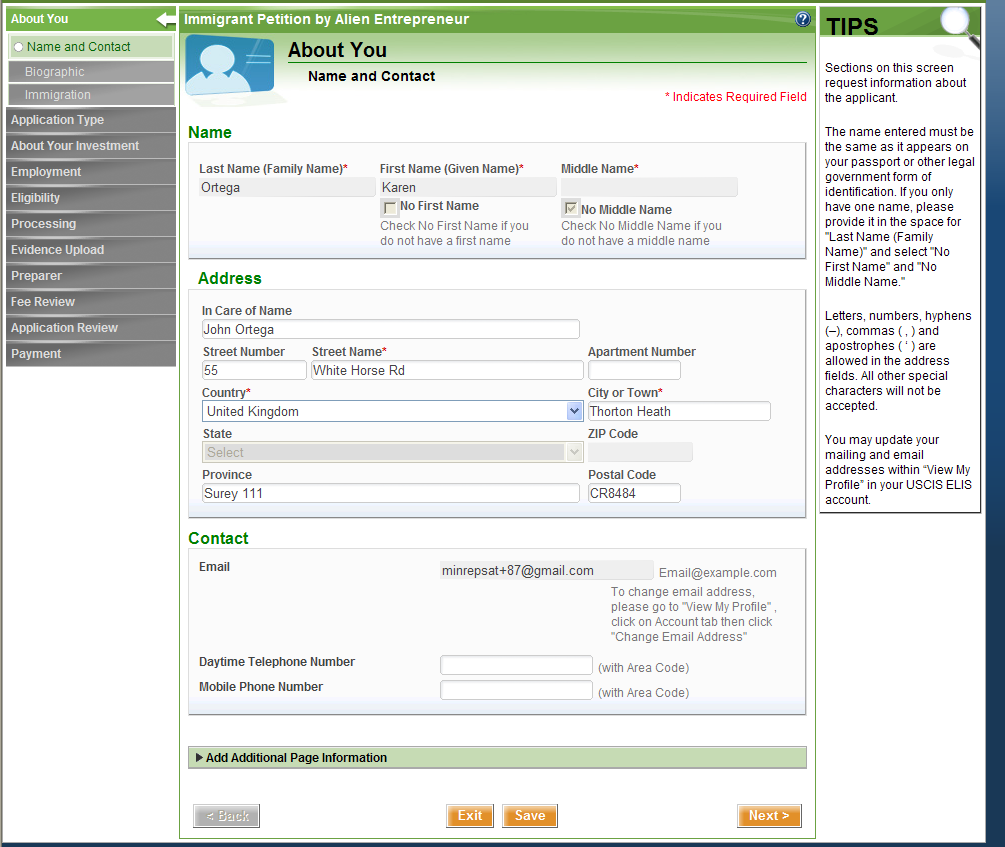 I-526 – Biographic Information
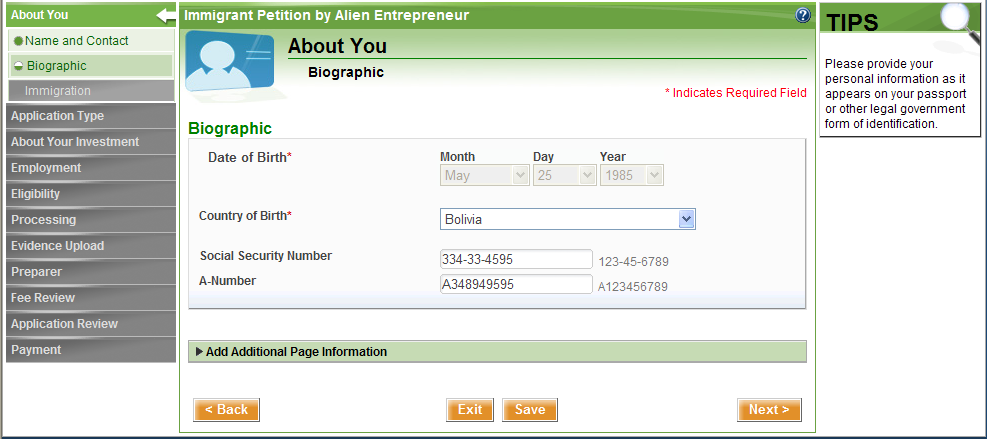 I-526 Immigration Information
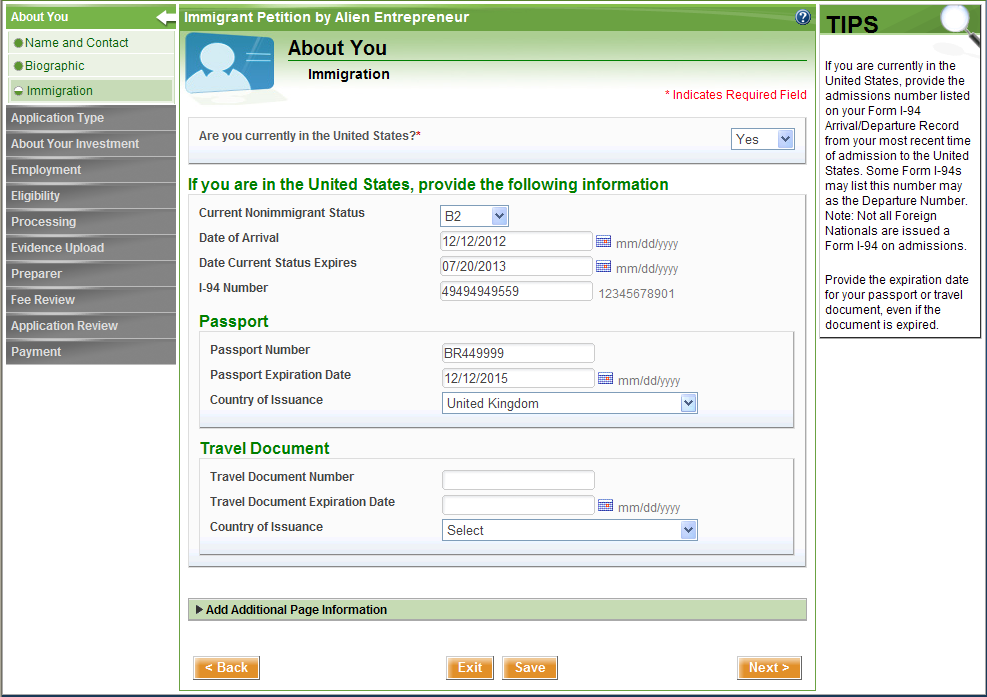 I-526 – Enterprise Information
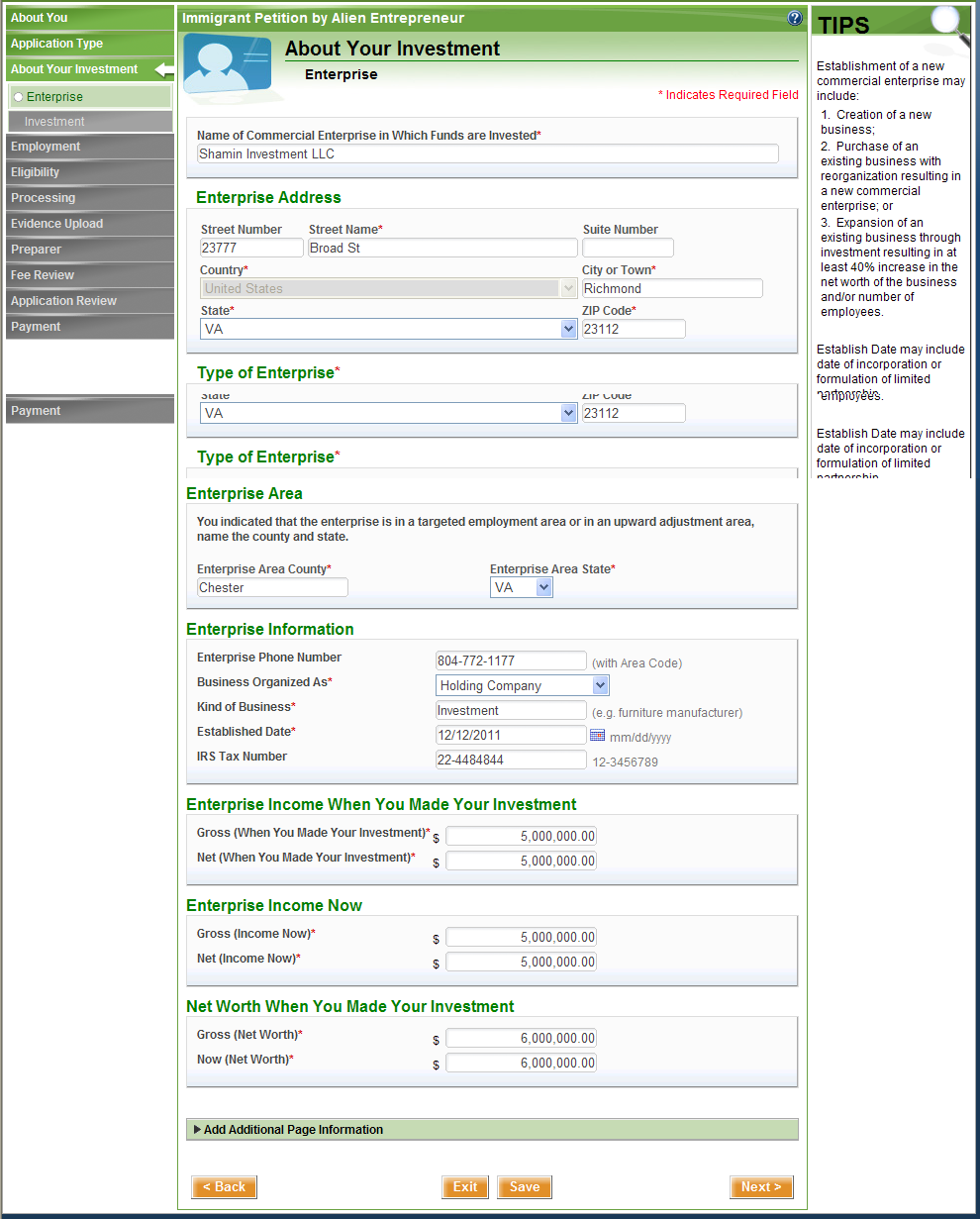 I-526 – Investment Information
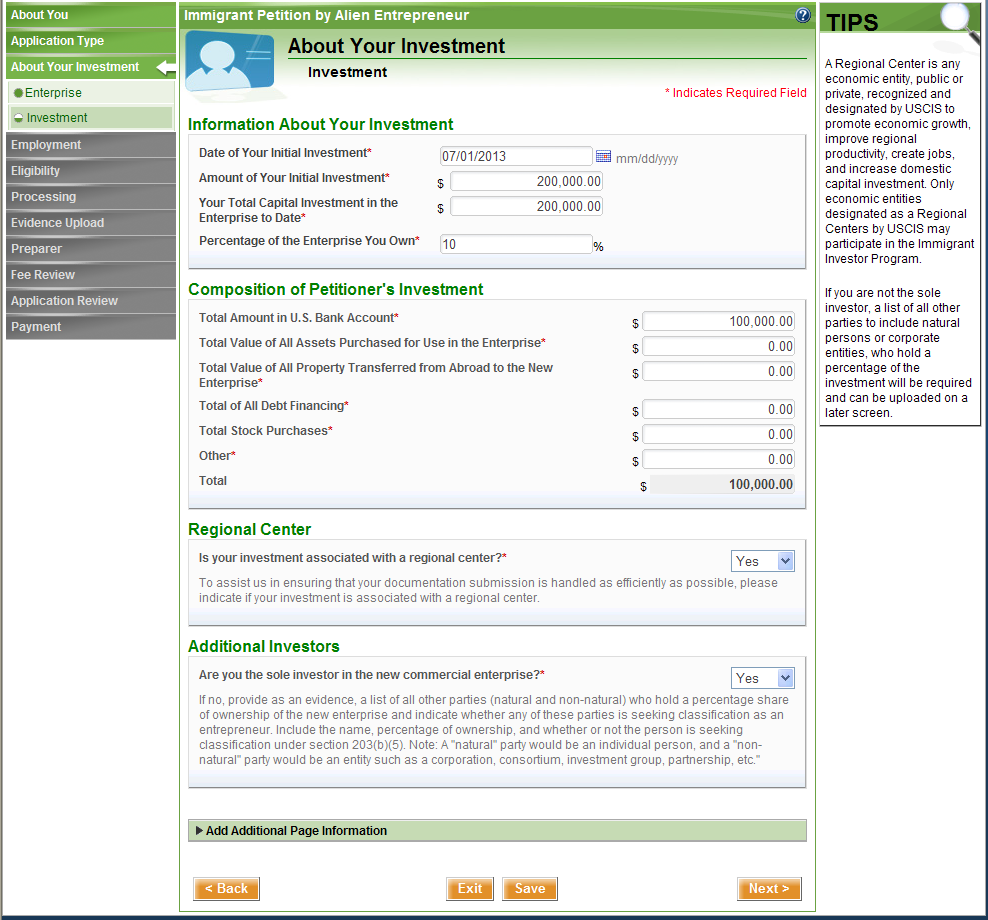 I-526 – Employment Information
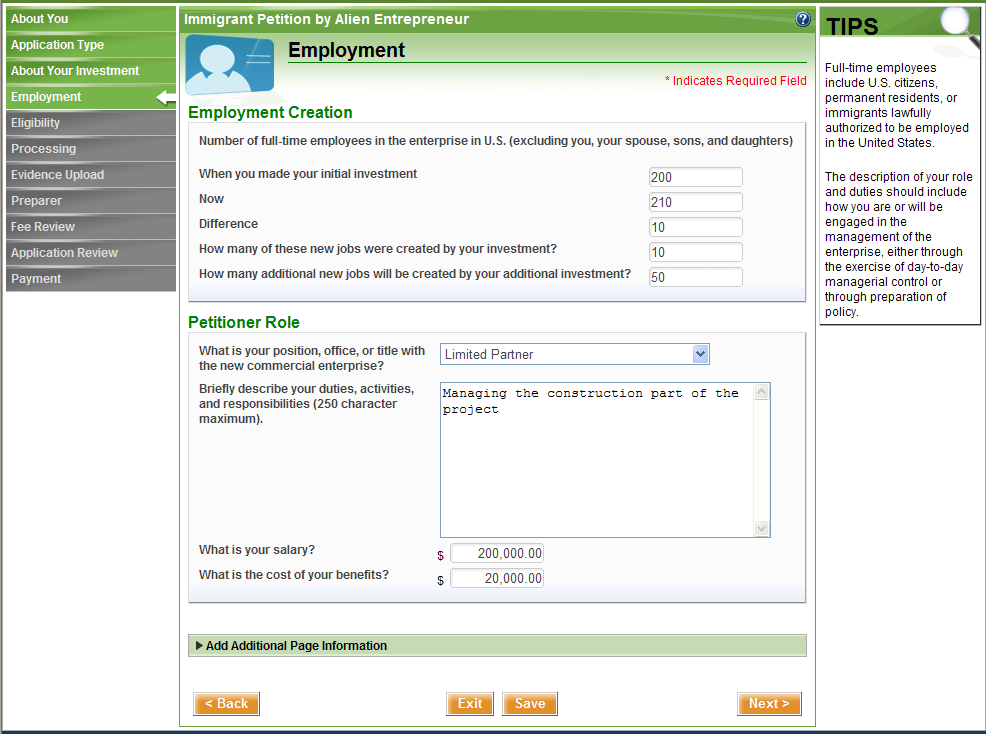 I-526 Eligibility Information
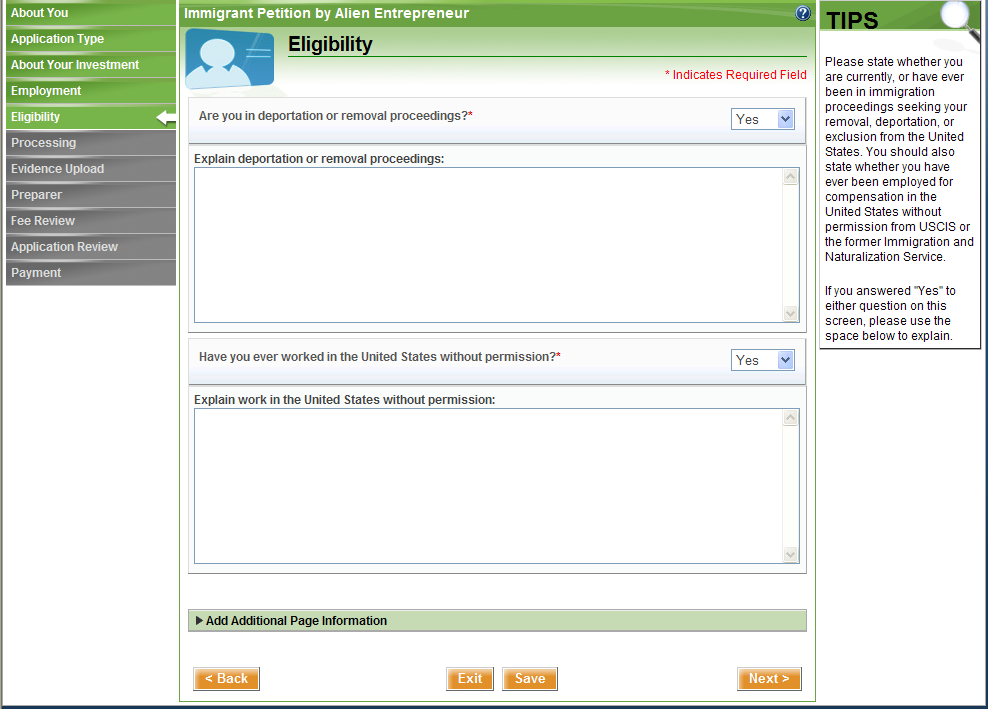 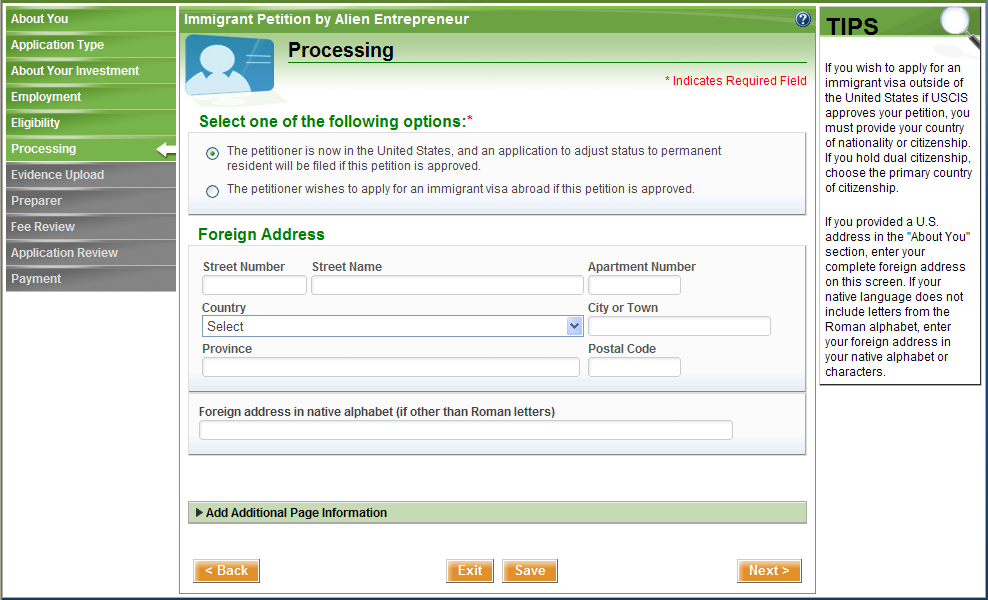 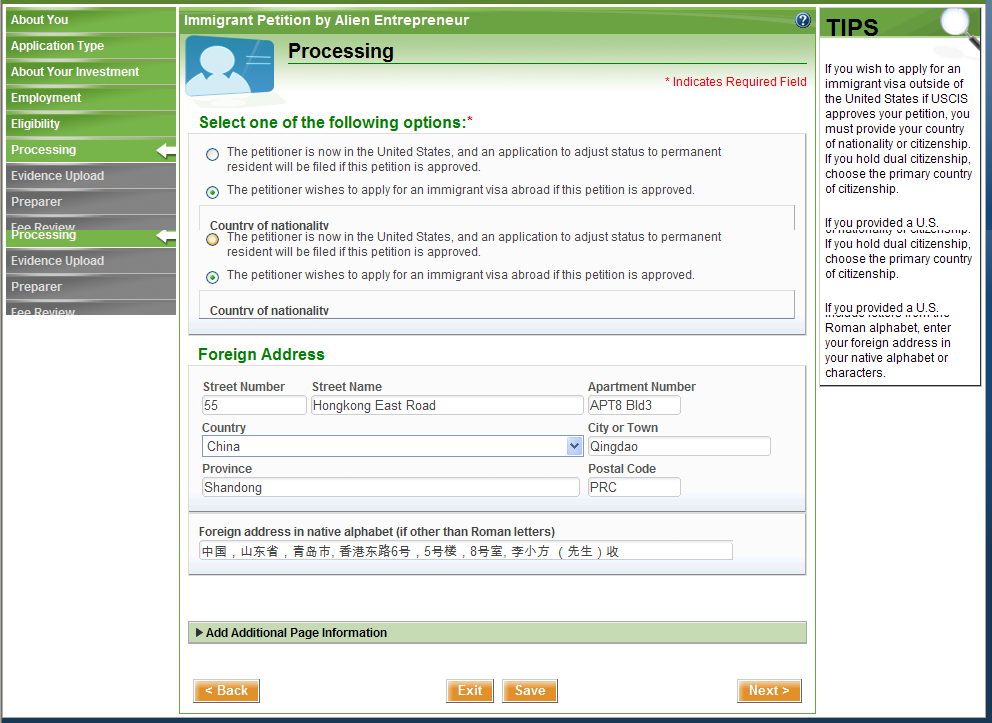 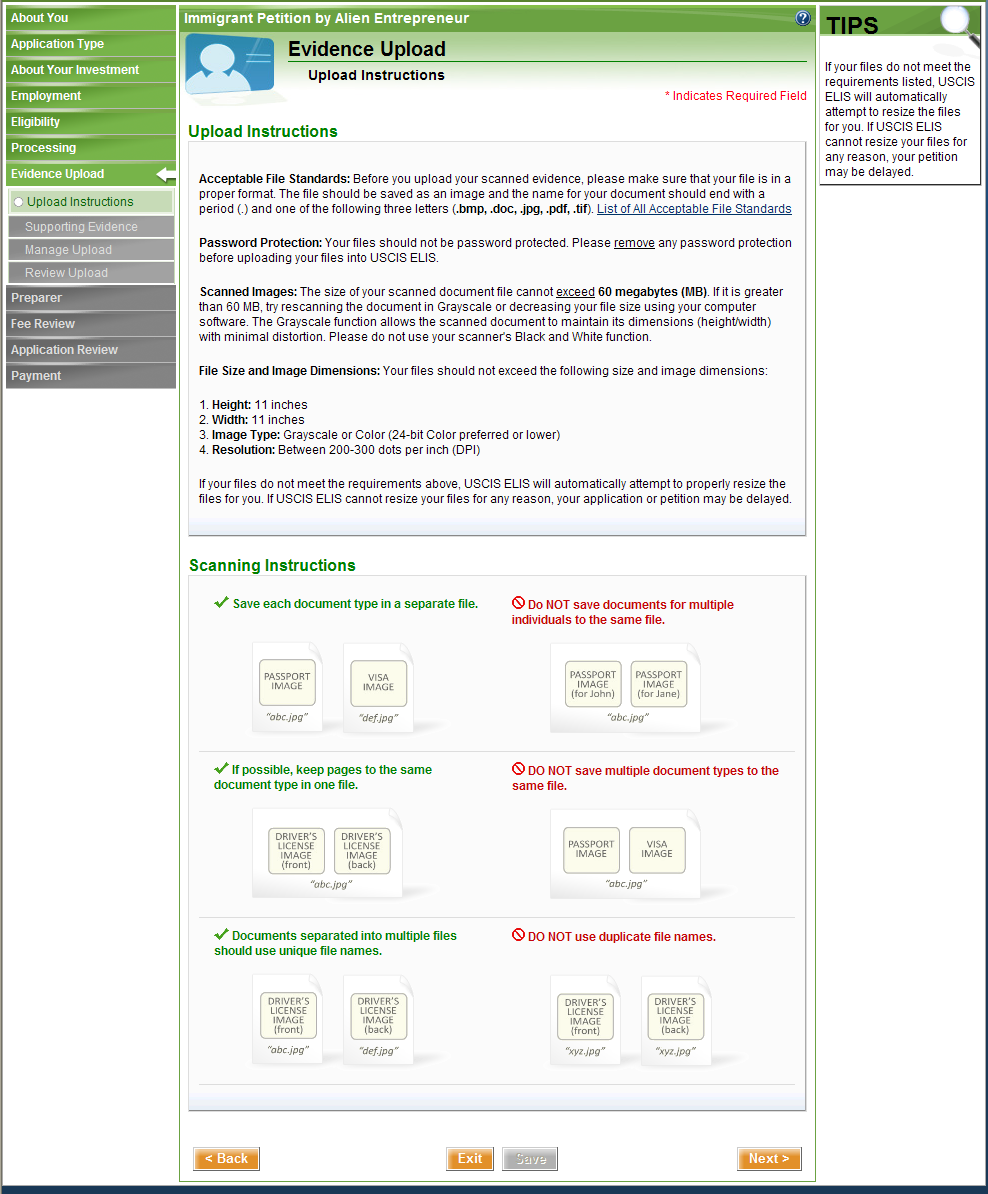 I-526 – Supporting Evidence Categories
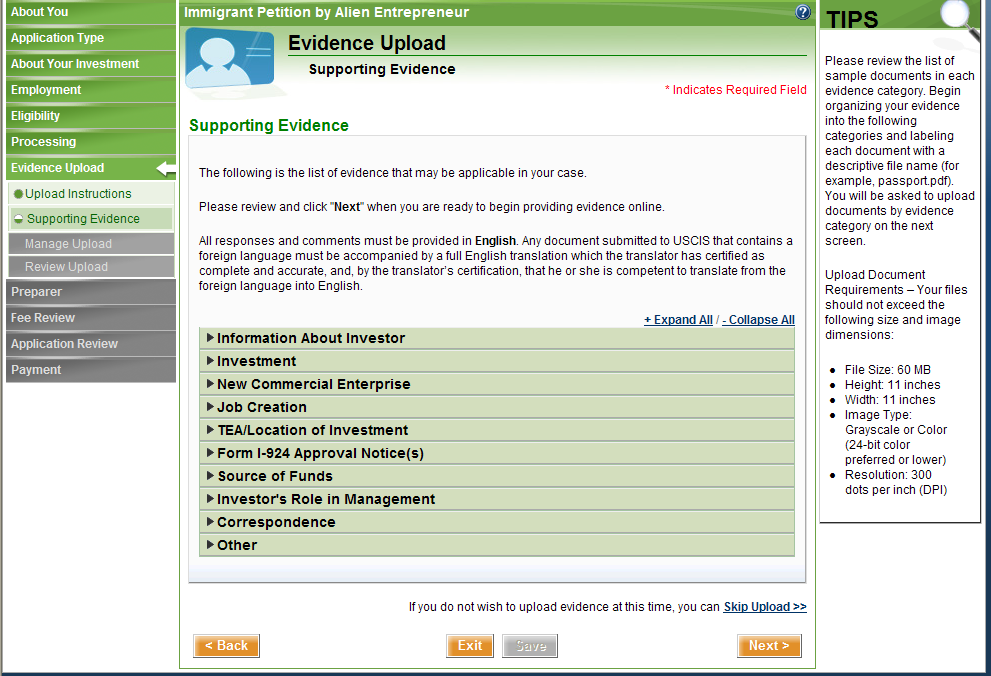 I-526 – Supporting Evidence Examples
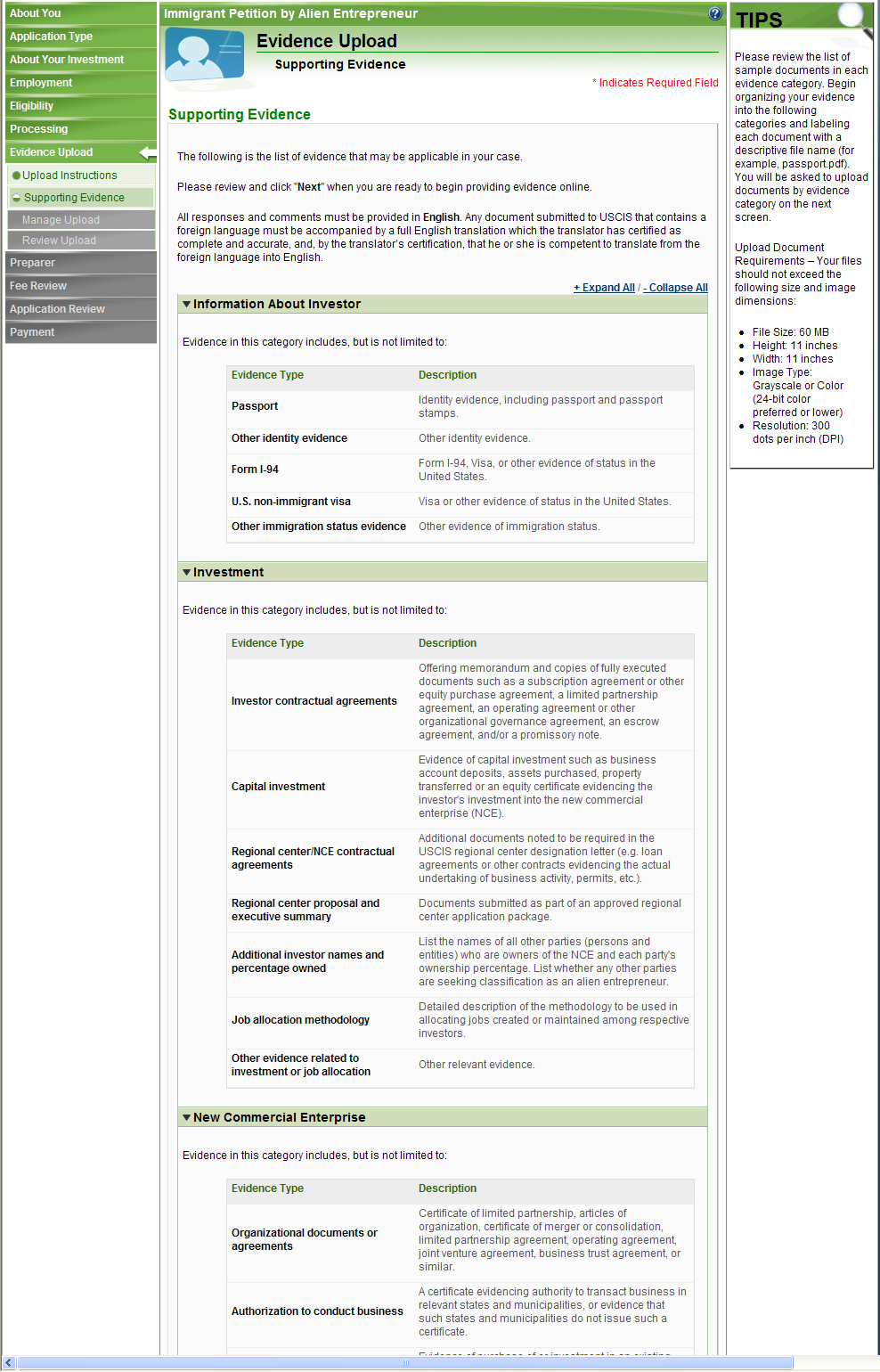 I-526 – Manage Evidence Upload
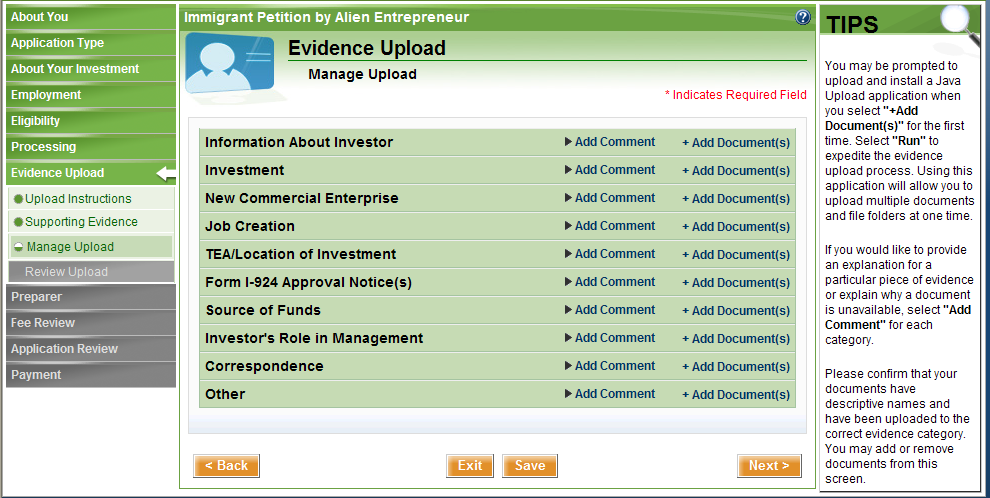 I-526 – Upload Evidence via Applet
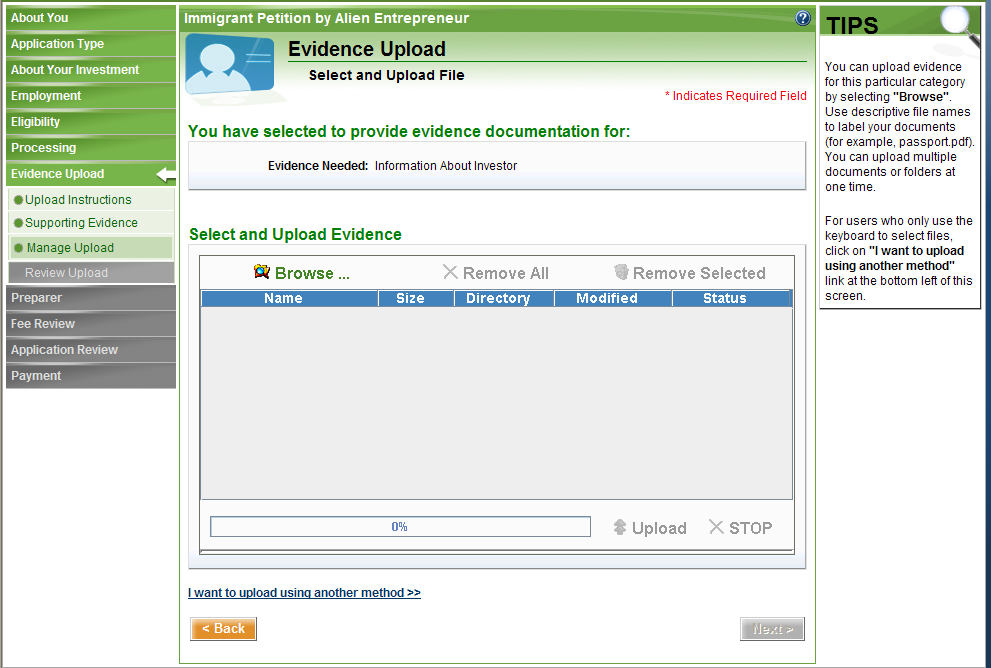 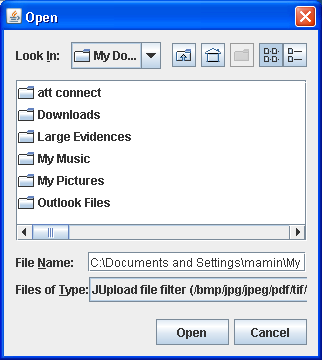 I-526 – Selected Evidence for Upload
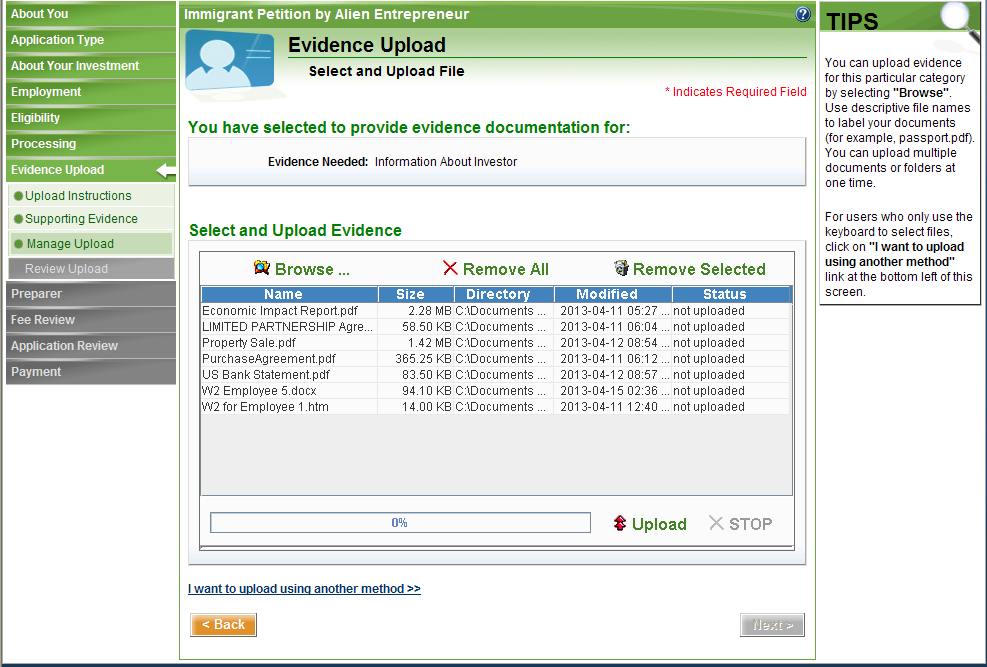 I-526 – Manage Upload - Uploaded Evidences
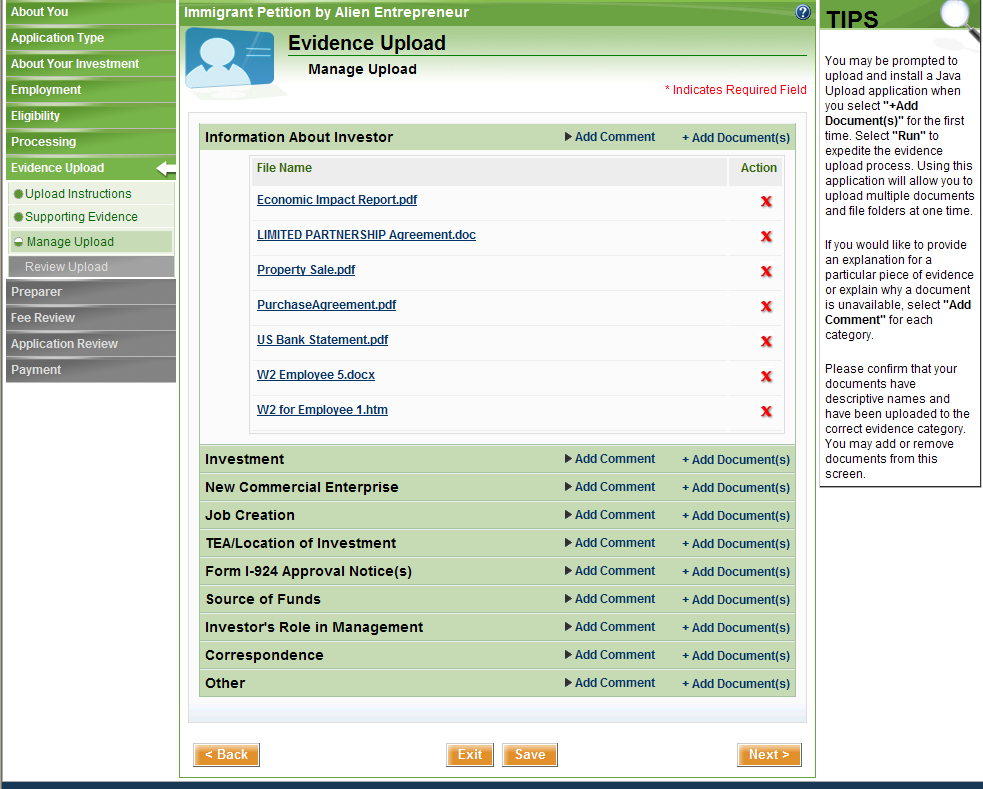 I-526 – Review Uploaded Evidences
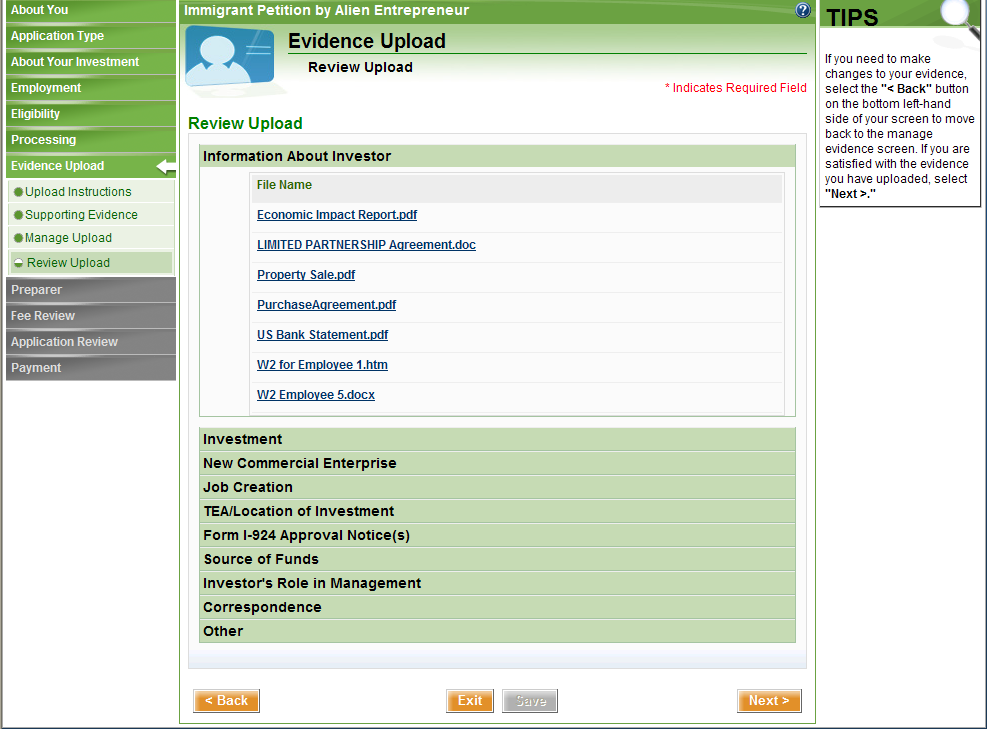 I-526 – Preparer Section
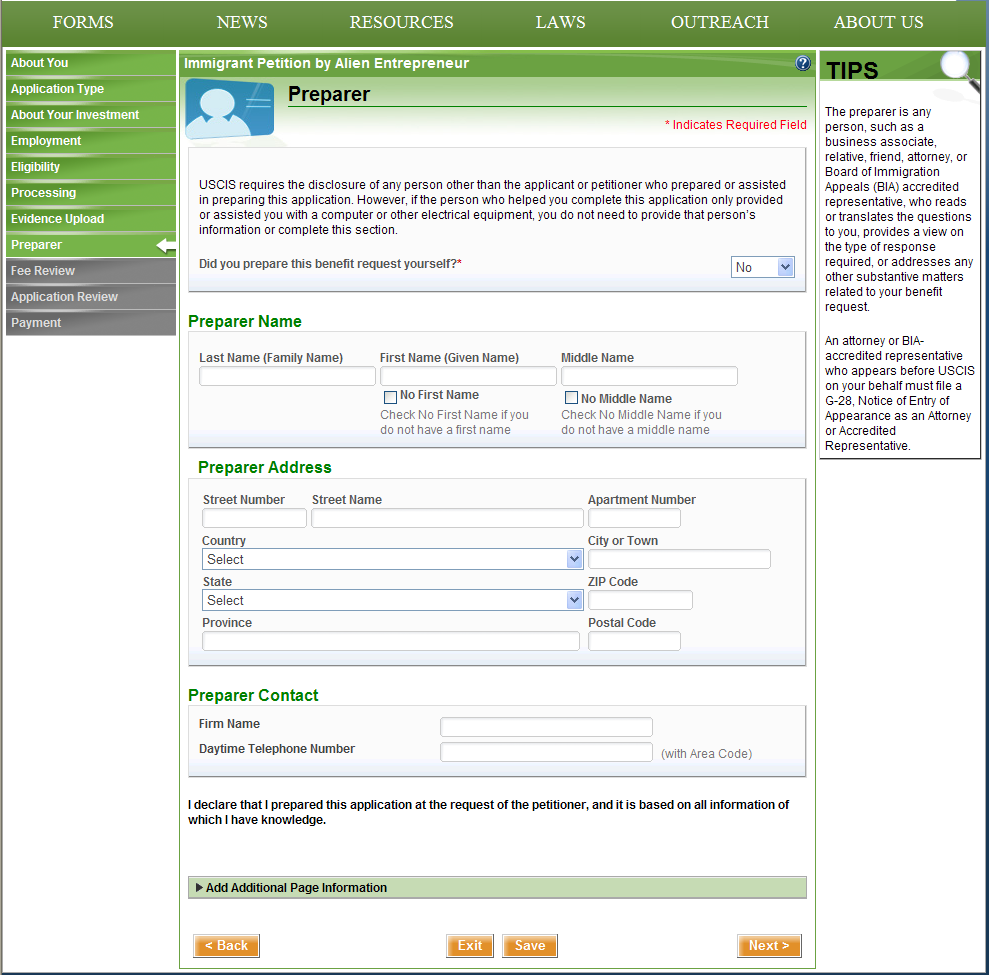 I-526 – Preparer Section
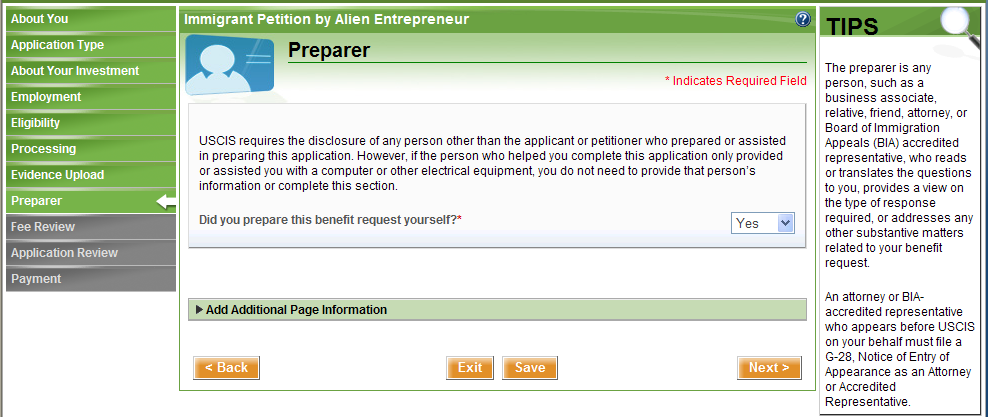 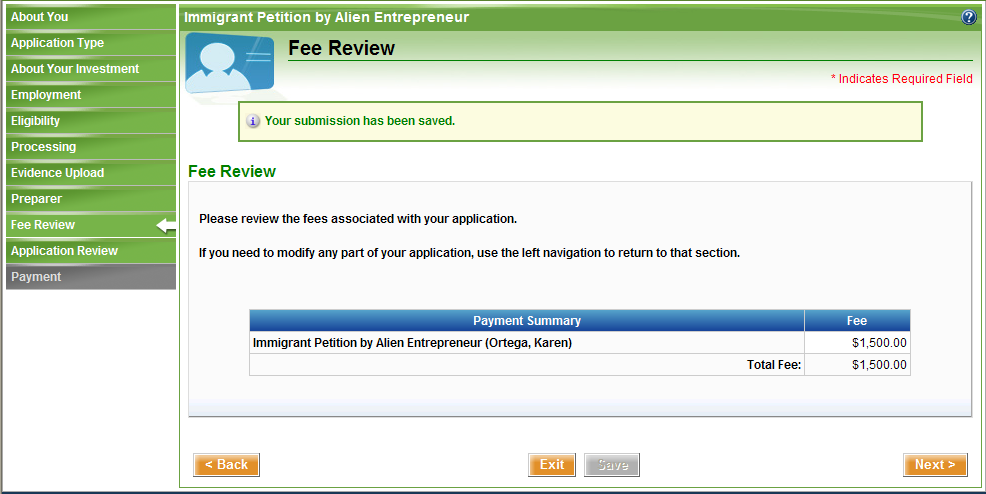 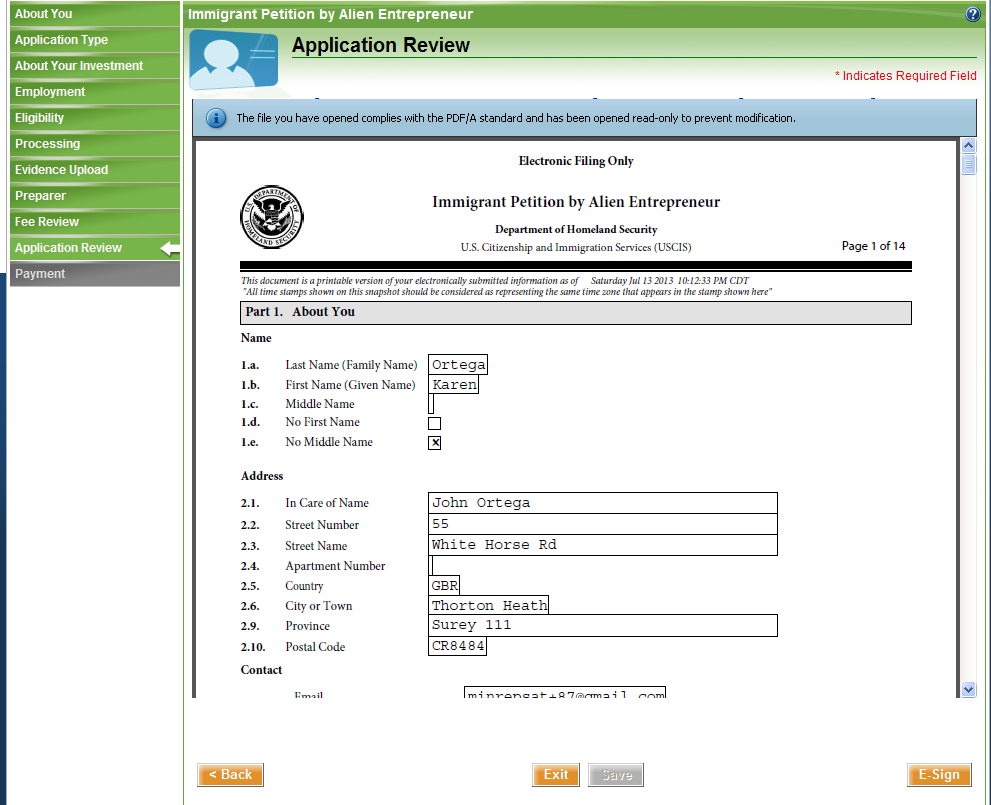 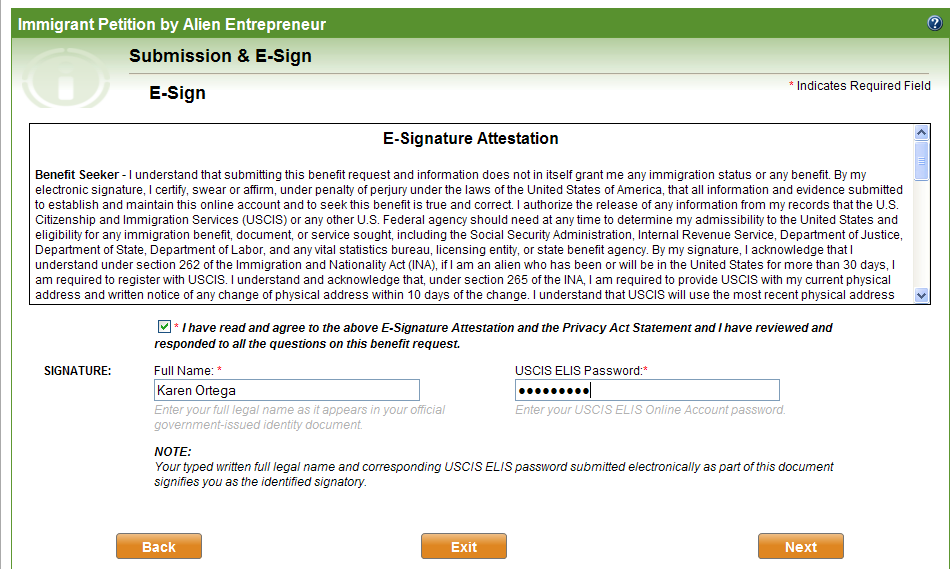 I-526 – Application Review
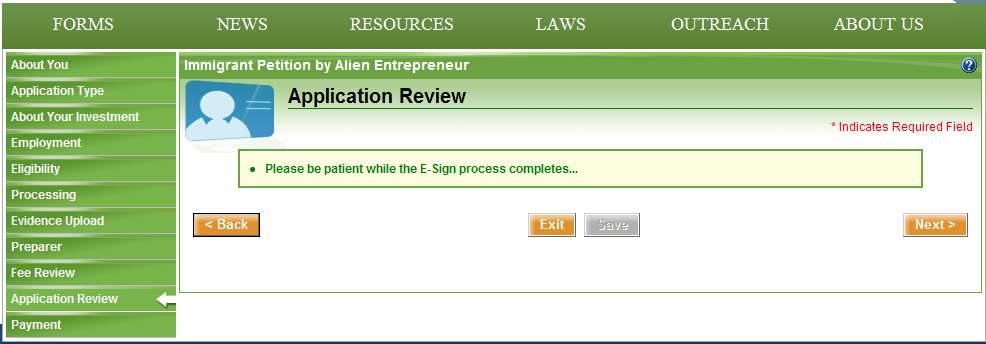 I-526 - Payment
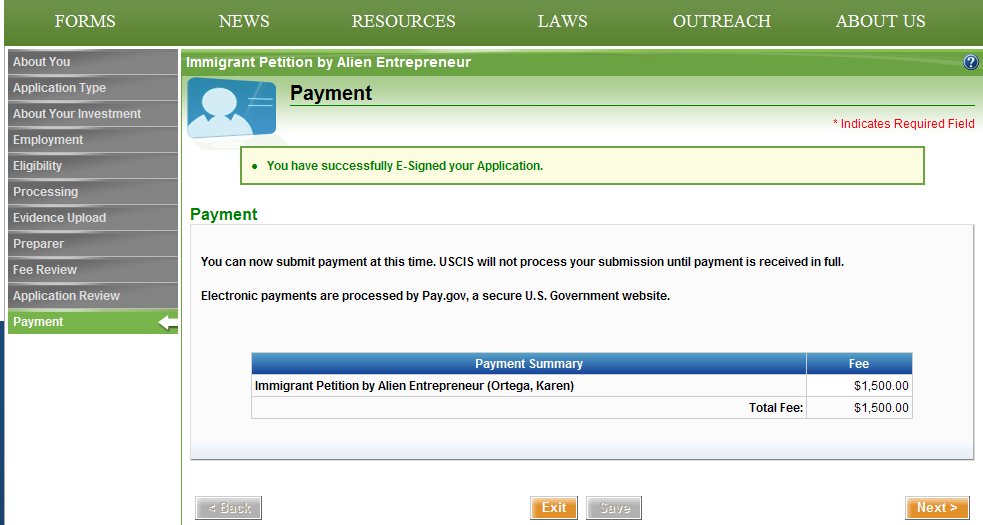 I-526 – Preparing Application for Payment
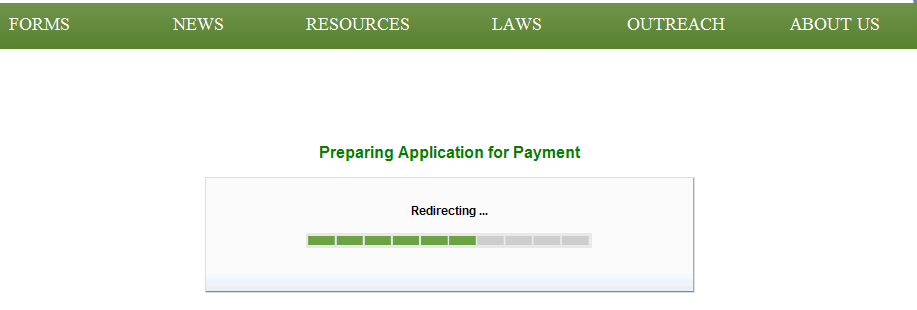 I-526 – Pay.Gov for Payment
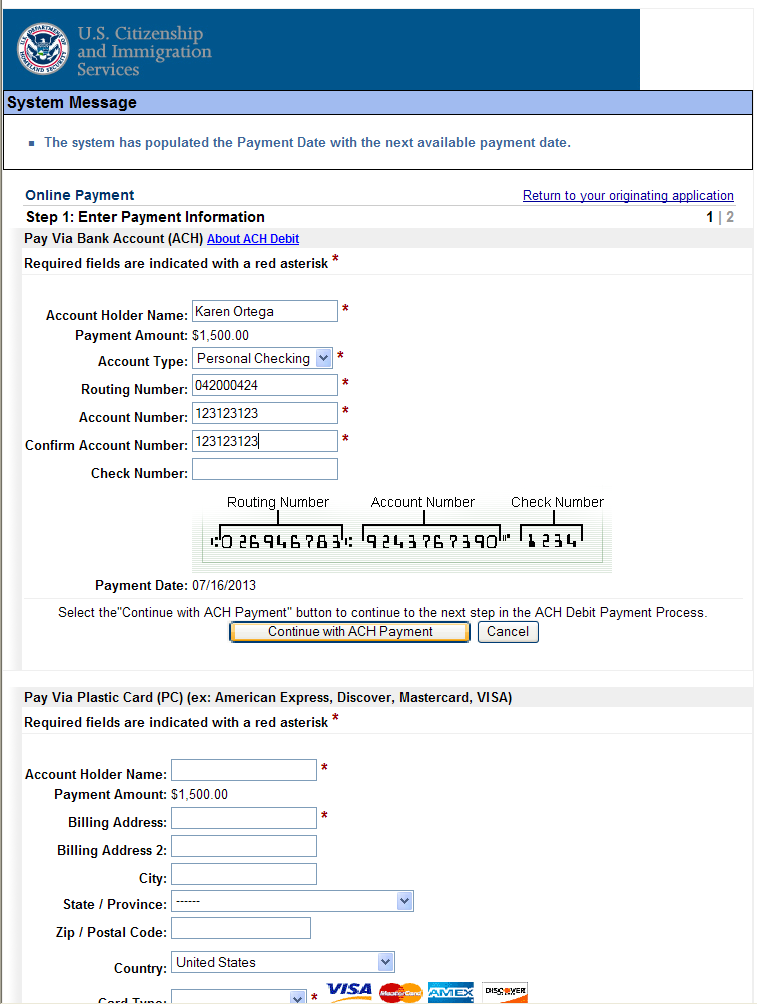 I-526 – Pay.Gov – Payment Confirmation Screen
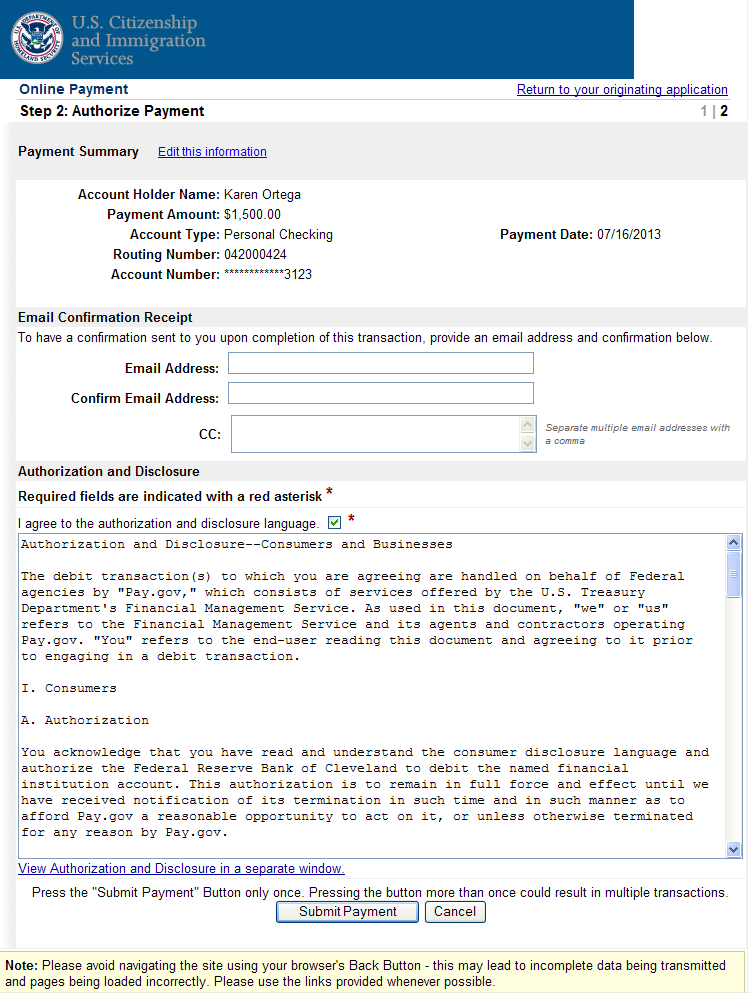 I-526 – Payment Submission Confirmation
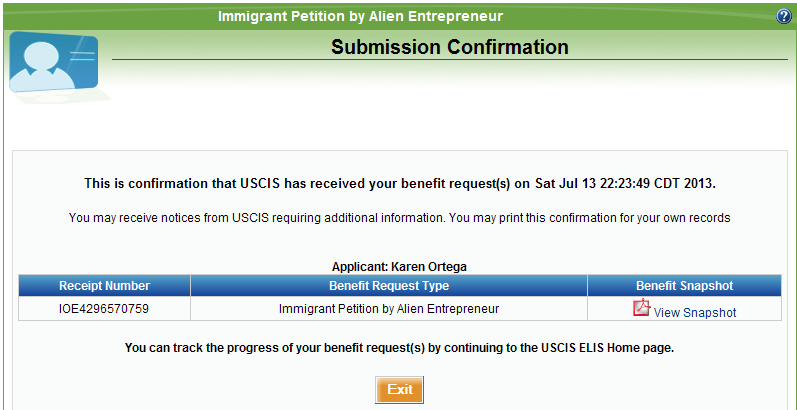 I-526 – View my Cases
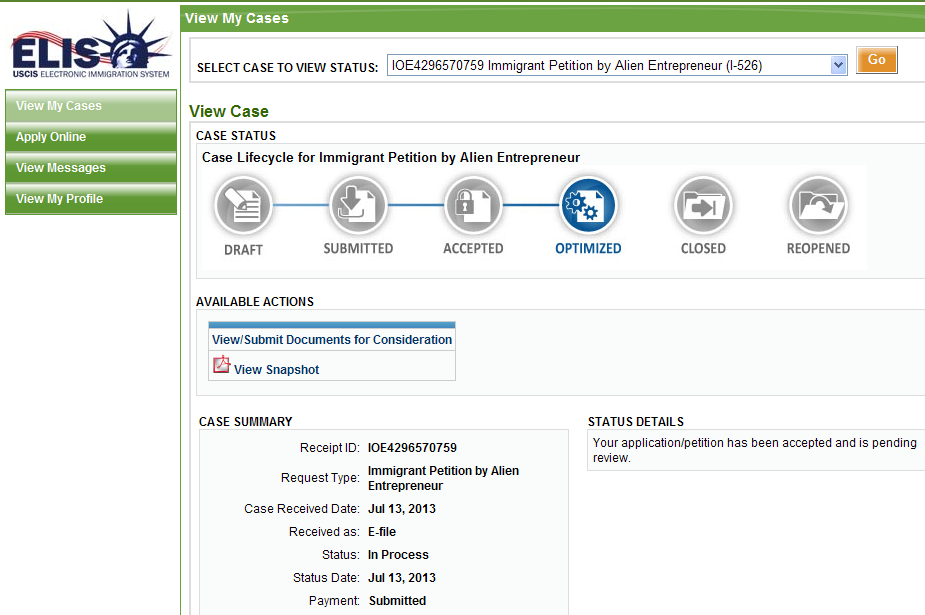